Greek Thinkers and Contributions
Global History and Geography I
Mr. Cox
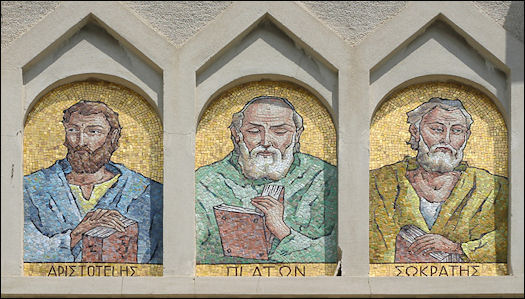 Bellringer
Define: philosophy
Essential Question
Who were the Greek philosophers and what were their major thoughts/contributions?
I. Sophists
Early Greek thinkers
Logic – rational thinking through reason/observation
Questioned accepted ideas
Rhetoric – art of skillful speaking
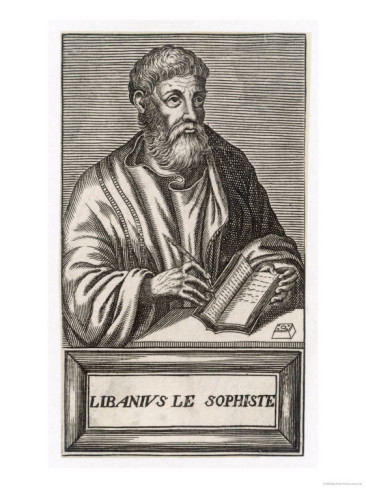 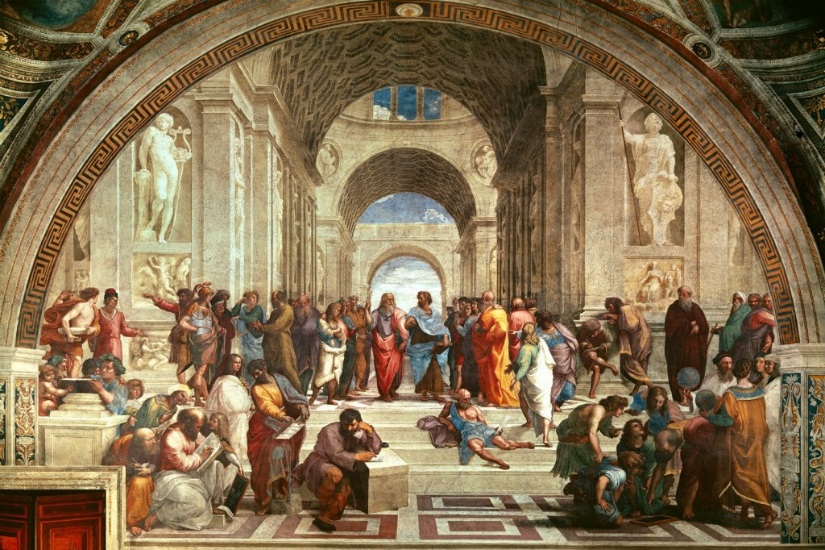 II. Socrates
Stonemason who challenged Sophists
Socratic Method – question the implications of answers 
Seen as a threat to Athens
Put on trial for ‘corrupting the city’s youth’, found guilty and was put to death
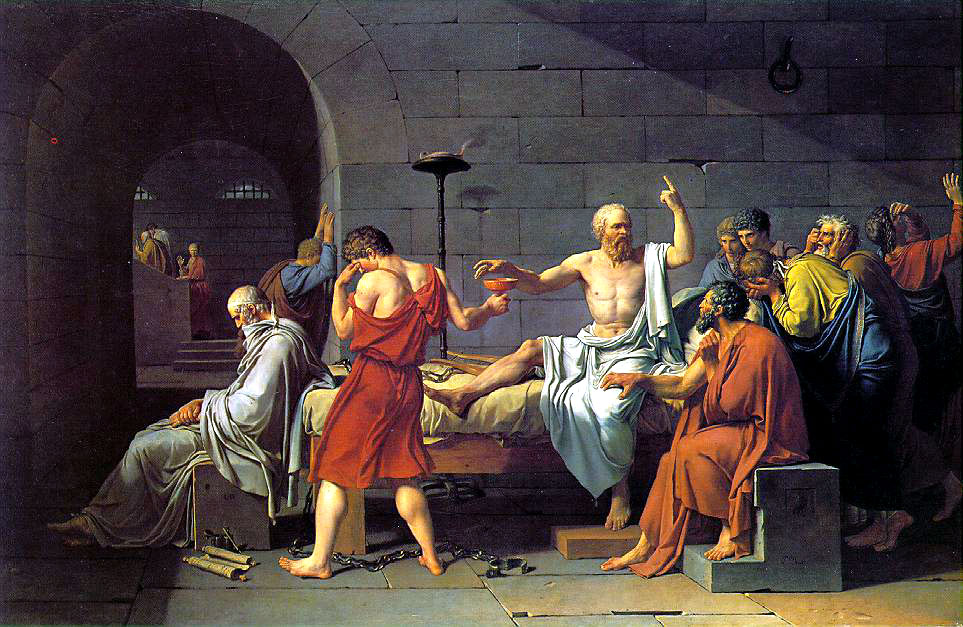 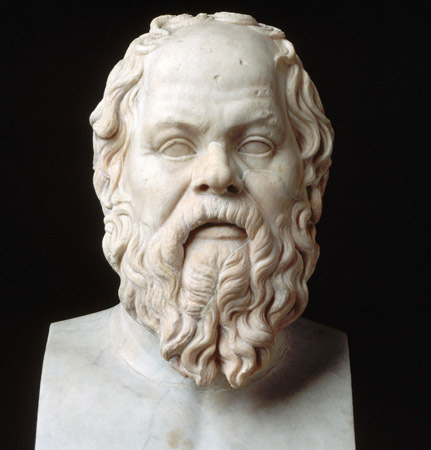 Quickwrite
What is the Socratic method? Why was it received so poorly in ancient Greece?
III. Plato
Socrates’ student, distrust of democracy because of his death trial
Emphasized the use of reason and rational thought.  Established the Academy 
The Republic – Plato describes his ideal state: heavy government, rigid classes, men better than women
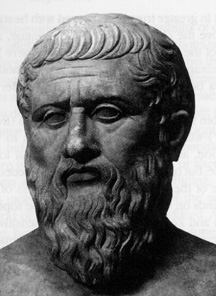 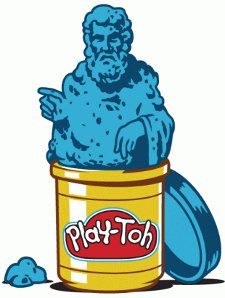 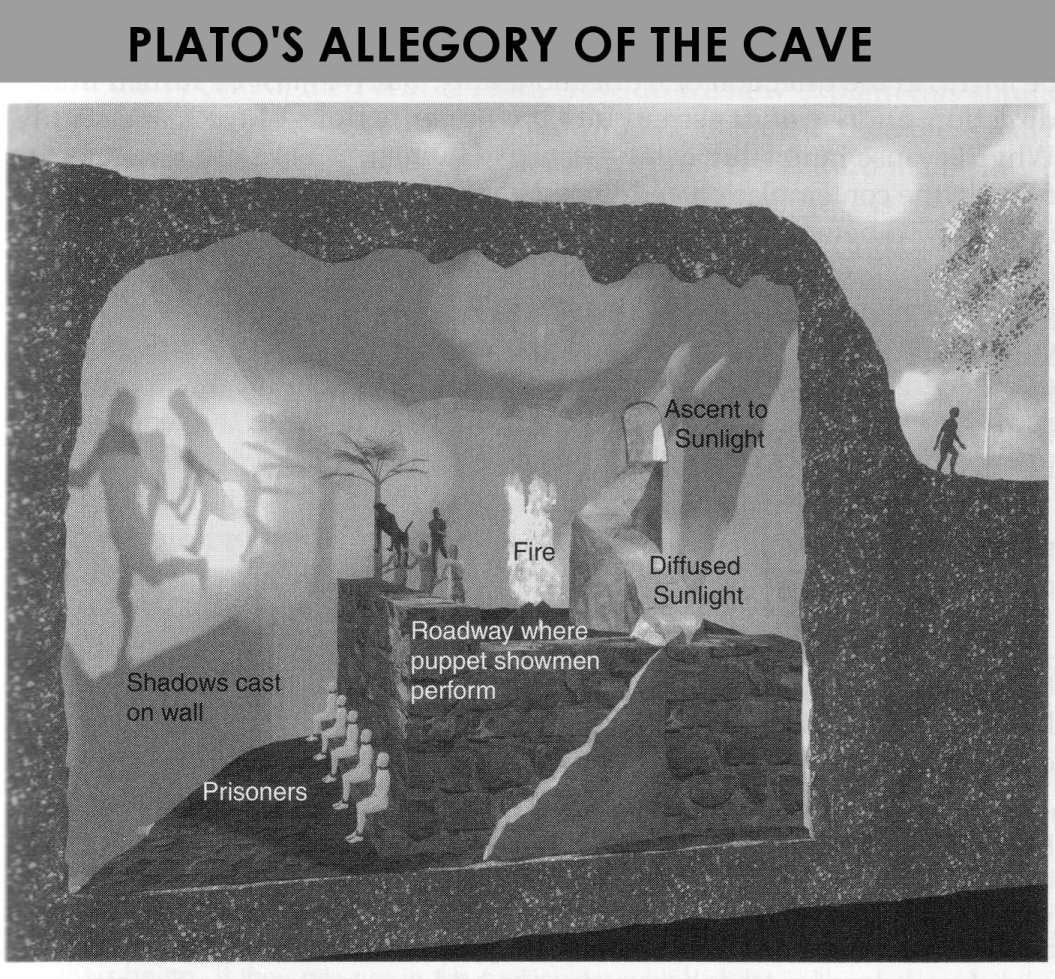 http://www.youtube.com/watch?v=sAu-CNSh9F0
IV. Aristotle
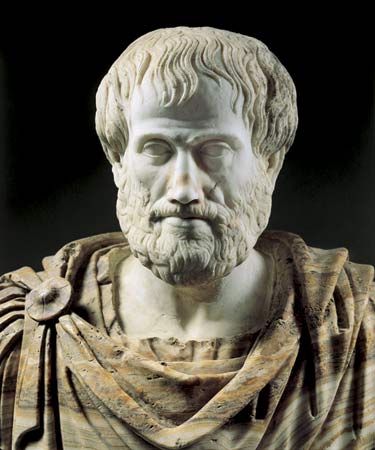 Plato’s student at the Academy
Focused on governments
Suspicious of democracy, said a strong and moral ruler was best
‘Golden Mean’ – use reason to balance life’s extremes
Left many writings, used throughout history
The ‘Ons’
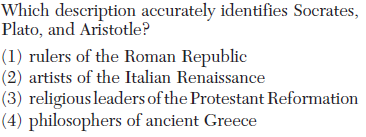 V. Greek Contributions
Athenian Democracy
Poetry, Drama, and Theater
Tragedies: plays that told of human suffering
Antigone, The Oresteia, Oedipus
Comedies: humorous, mocking plays
Lysistrata
Detailed accounts of history
Homer (Iliad, Odyssey)
Architecture: Corinthian, Doric Columns 
Cultural Diffusion
Trade around the Mediterranean 
The Olympic Games
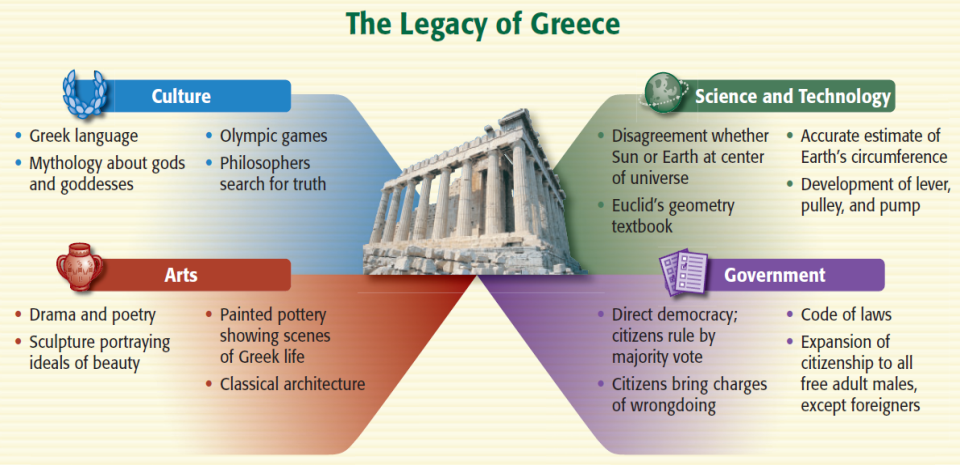 VI. End of Ancient Greece
Athenian domination ended
In fighting amongst city-states continued
A new power arose in Macedonia that would overtake the peninsula
Essential Question
Who were the Greek philosophers and what were their major thoughts/contributions?